Внеклассное мероприятие по английскому языку
Literary quiz
Цели:
общеобразовательные – формирование лингвострановедческой компетенции учащихся путем ознакомления с английской литературой. 
воспитательные – воспитание интереса к английскому языку и культуре страны изучаемого языка. 
развивающие – развитие творческих способностей и умений работы в команде.
Дидактические задачи
Активизация лексических навыков по теме «Книги».        
 Закрепление материала по теме и контроль его усвоения.
Структура мероприятия:
Организационный момент           5 мин.
Литературная викторина            30 мин.
Подведение итогов и награждение участников                                            5 мин.
Выводы:
Имеет большую познавательную ценность; 
 Ставит перед собой цель – воспитание интереса к английскому языку и стране изучаемого языка;
 Играет большую роль в воспитании интереса к чтению книг вообще и к английской литературе в частности.
Воспитательная ценность                       мероприятия
Способствовало формированию всесторонне и гармонически развитой личности школьника. 
Воспитывало в учащихся качества сотрудничества и взаимодействия, дух соревнования и желание стать первым. 
Способствовало повышению мотивации к изучению английского языка и культуры страны изучаемого языка.
Спасибо за внимание!
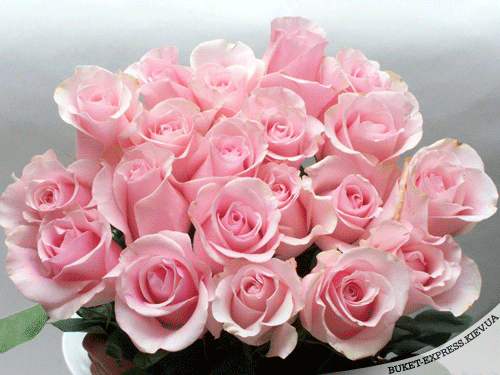